Upracme Slovensko
Zuzana Fraňová, Sonia Magulová
Stratégia
Cieľová skupina: 
mladí ľudia vo veku 18-35 rokov, ktorí sa zaujímajú o stav ich okolia a snažia sa ho zveľaďovať 
uvedomujú si problém znečisťovania životného prostredia a aktívne sa snažia prispievať k odstraňovaniu odpadu
myslia „eco“, recyklujú 
aktívni užívatelia sociálnych sietí, aktívne informujú o svojej aktivite (pomocou postov, stories...), zapájajú sa do internetových challenges, oslovujú svojich priateľov a followerov
Cieľ: 
motivovať cieľovú skupinu, aby sa zapojili do Celosvetového dňa upratovania
pripomenúť mladým ich občiansku a spoločenskú zodpovednosť voči okoliu a ostatným spoluobčanom
podporiť zdravý životný štýl u mladých a rozširovať tento message aj u ostatných
pripomenúť mladým, že ich činy majú dôsledky, a motivovať ich udržiavať svoje okolie čisté
prehĺbiť „vzťah“ s prostredím, v ktorom žijú
Podpora CDU
ČSOB nadácia poskytne finančnú podporu vo výške 100 000 € na realizáciu komunitou vybraných projektov
pred organizovaním CDU bude môcť občan zaregistrovať projekt podporujúci zdravý životný štýl (definovaný podľa podmienok daných ČSOB nadáciou a do výšky finančnej podpory 5 000 €)
občan, ktorý sa chce zapojiť, má za úlohu pripraviť návrh projektu, ktorý by podporil zdravý životný štýl v okolí jeho bydliska
predmet návrhu nie je nijak limitovaný, môže sa týkať športovania, stravovania a iných aktivít podporujúcich zdravý životný štýl
predmet návrhu by sa mal týkať vecí, ktoré v okolí zadávateľa chýbajú a zadávateľ ich považuje za prínosné pri podporovaní zdravého životného štýlu
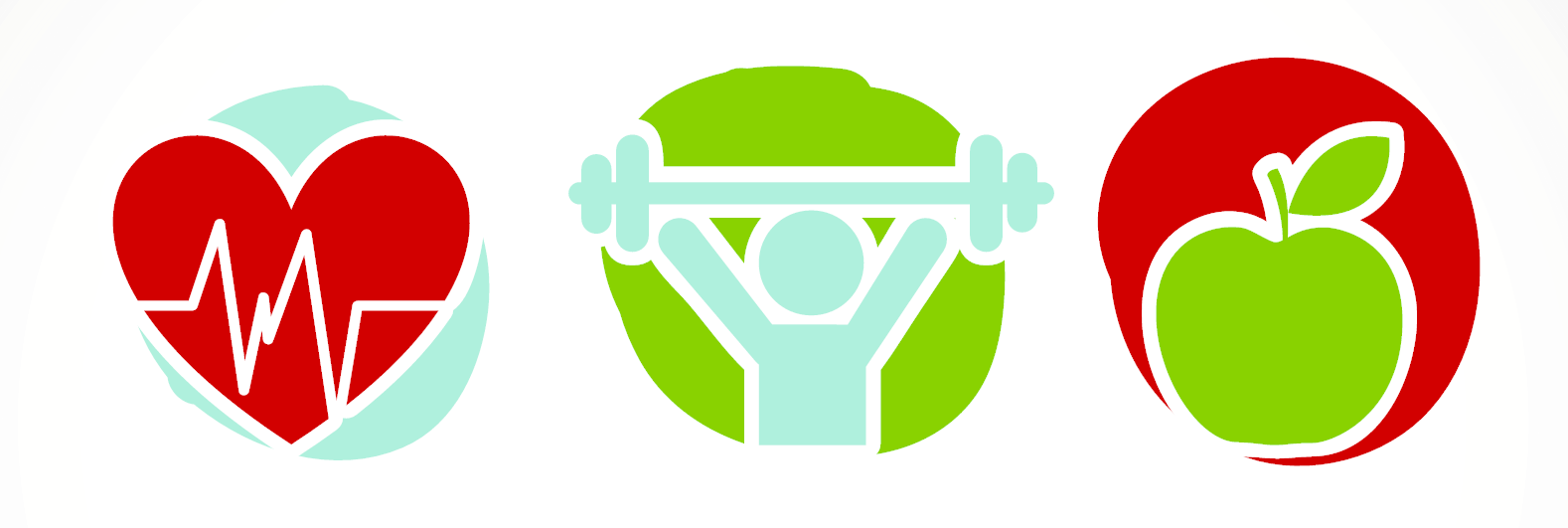 Priebeh súťaže
1. fáza : prebieha do Celosvetového dňa upratovania 
marec 2018 – august 2018 
registrácia projektov na vytvorenej microsite
online výber projektov, ktoré budú môcť byť podporené
prezentácia projektov
2. fáza : Celosvetový deň upratovania
september 2018
účasť cieľovej skupiny na aktivite
registrácia bodov získaných za vyzbieraný odpad
3. fáza: Po Celosvetovom dni upratovania
september 2018 – október 2018
vyhodnotenie projektov
vyhodnotenie splnenie cieľa CDU 
odmenenie účastníkov CDU podľa stanovených podmienok
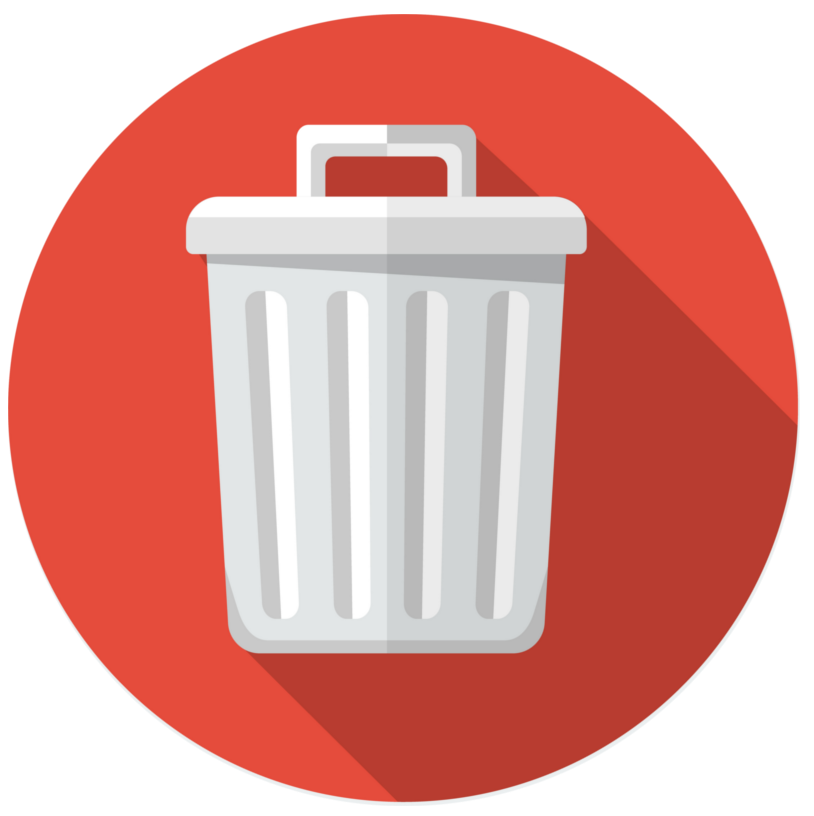 Celosvetový deň upratovania – 2.fáza
účastníci CDU odvážia na vopred určenom odbernom mieste vyzbierané odpadky v meste, v ktorom sa CDU zúčastnia
podľa počtu vyzbieraných kilogramov im bude pridelený počet bodov
na odbernom mieste prebehne prerátanie počtu kilogramov vyzbieraného odpadu na body a zároveň pridelenie bodov vybraným zaregistrovaným projektom
ich podpora (pridelené body) sa okamžite premietne na microsite, kde sa prepočíta aj miera podpory daného projektu podľa počtu bodov a percentuálna výška finančnej podpory od ČSOB nadácie
Komunikácia
microsite pre registráciu projektov, prezentáciu a evaluáciu projektov
komunikácia bude orientovaná prevažne v online na sociálnych sieťach Facebook, Instagram, LinkedIn, Twitter
komunikovať budeme aj „nepriamo“ pomocou spoločného hashtagu, ktorý budú ľudia zdieľať – vytvorí sa tak špecifická komunita ľudí, ktorí sa zaujímajú o toto podujatie
PR články
aktivita na FB prostredníctvom interaktívnej hry (súvisiaca so zdravým životným štýlom a životným prostredím)
príspevky na firemnom intranete
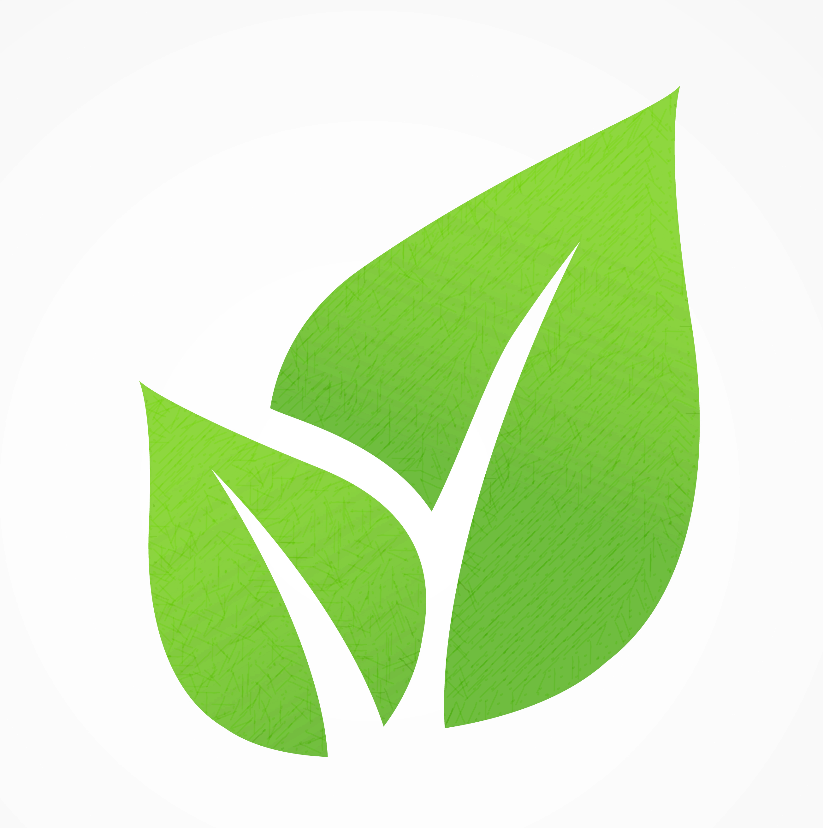 Ďakujeme